TIẾNG VIỆT 2
Tập 2
TUẦN 12- TIẾT 8
BÀI VIẾT 2: VIẾT VỀ ÔNG BÀ
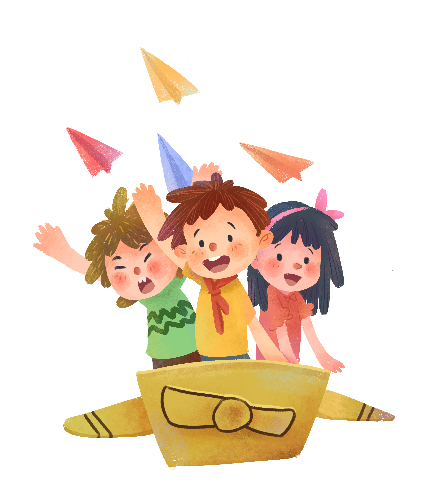 KHỞI ĐỘNG
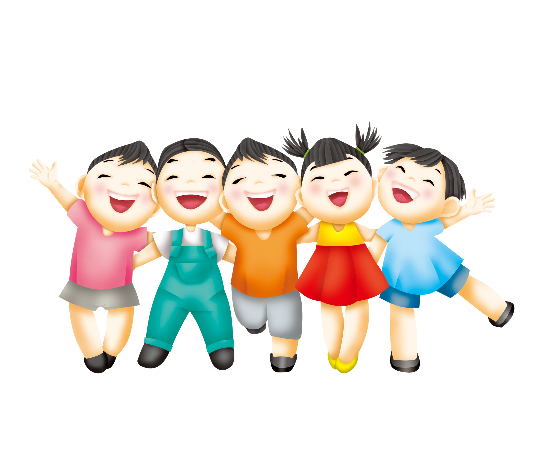 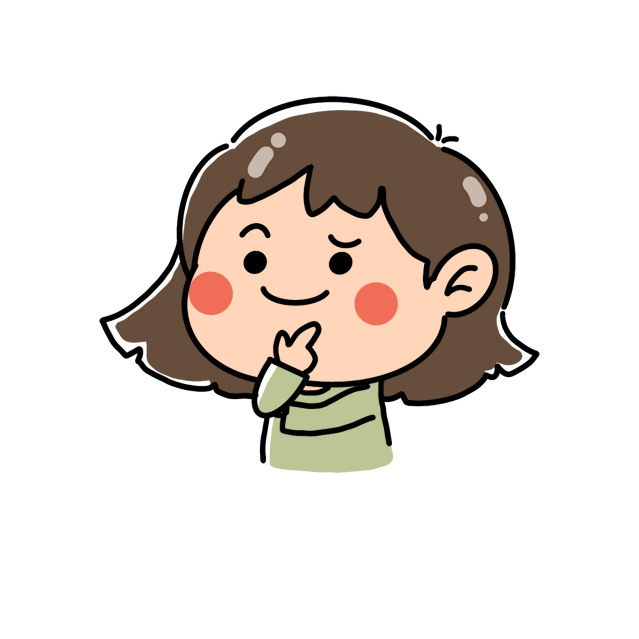 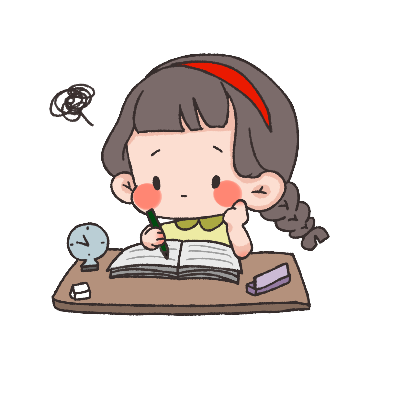 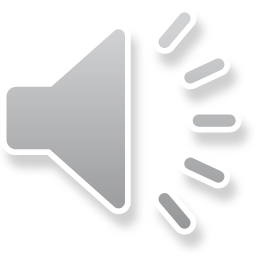 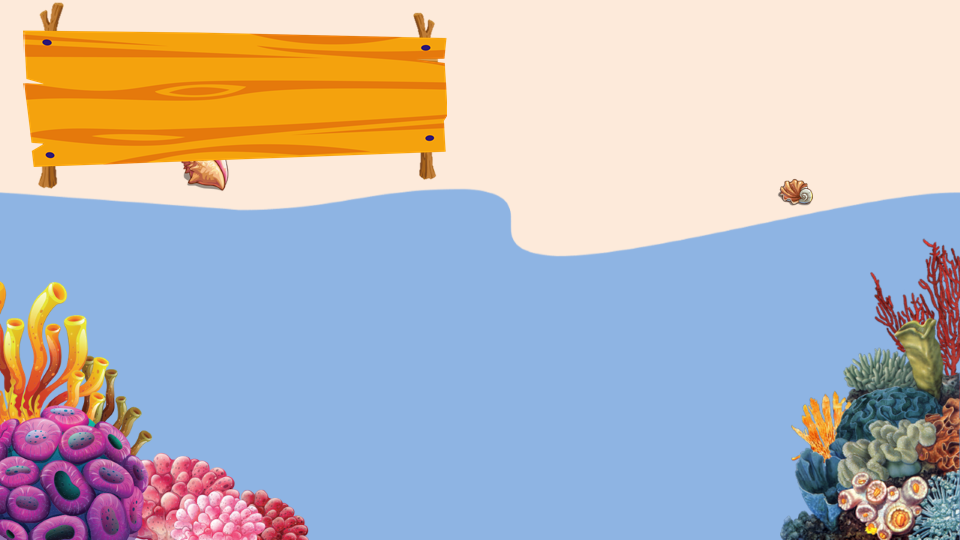 TRÒ CHƠI CÂU CÁ
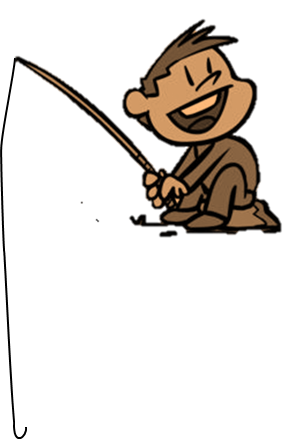 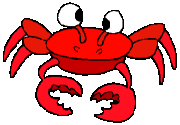 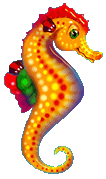 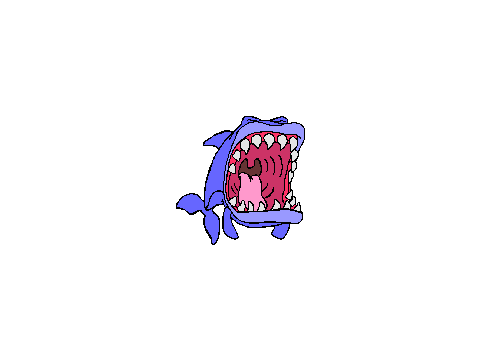 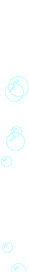 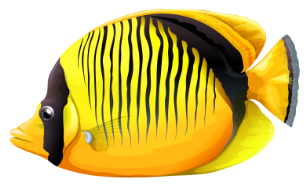 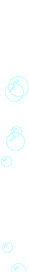 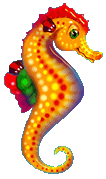 GO
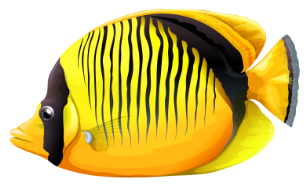 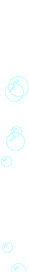 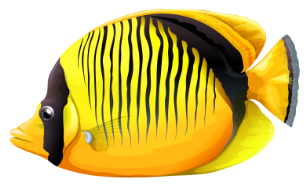 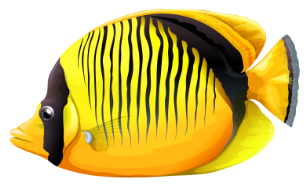 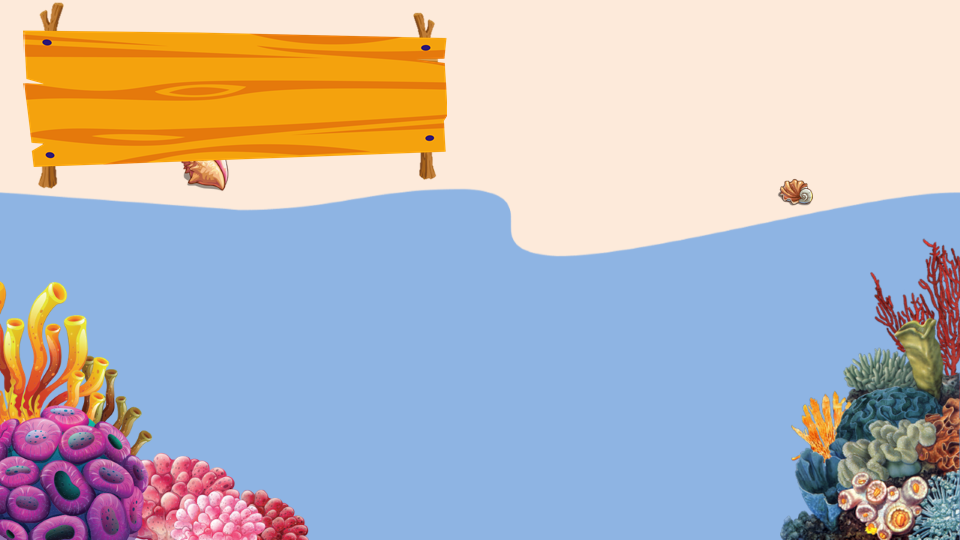 Người phụ nữ sinh ra mẹ em, em gọi là gì?
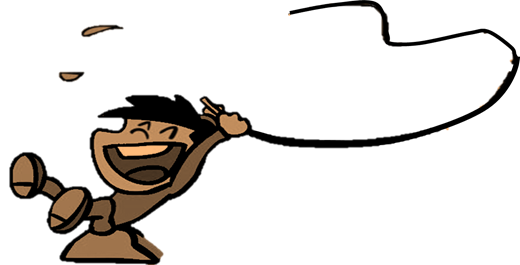 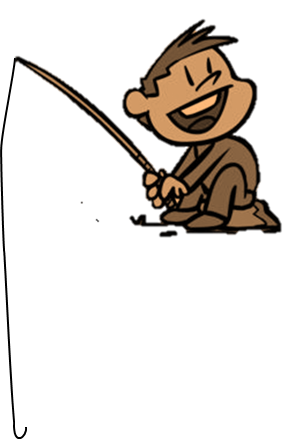 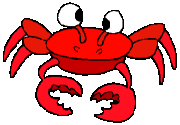 C. Bà ngoại
A.Bà nội
D. Dì
B. Bác
C. Bà ngoại
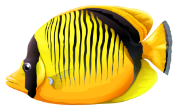 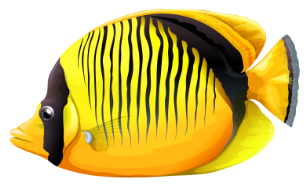 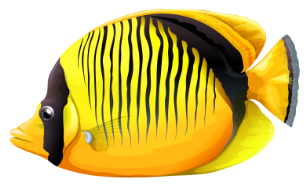 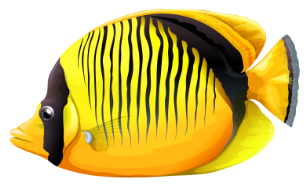 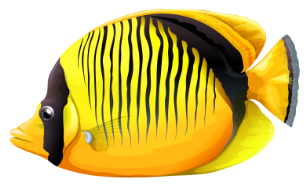 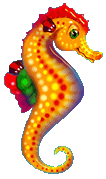 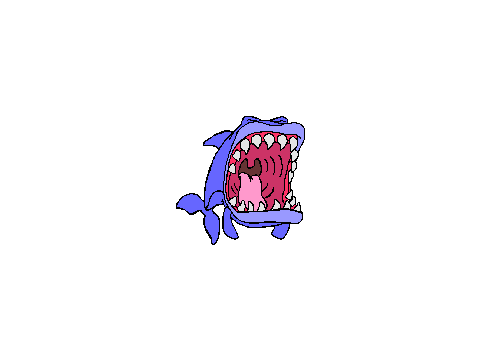 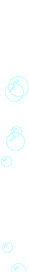 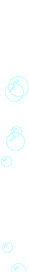 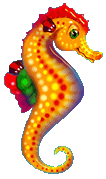 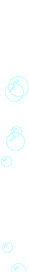 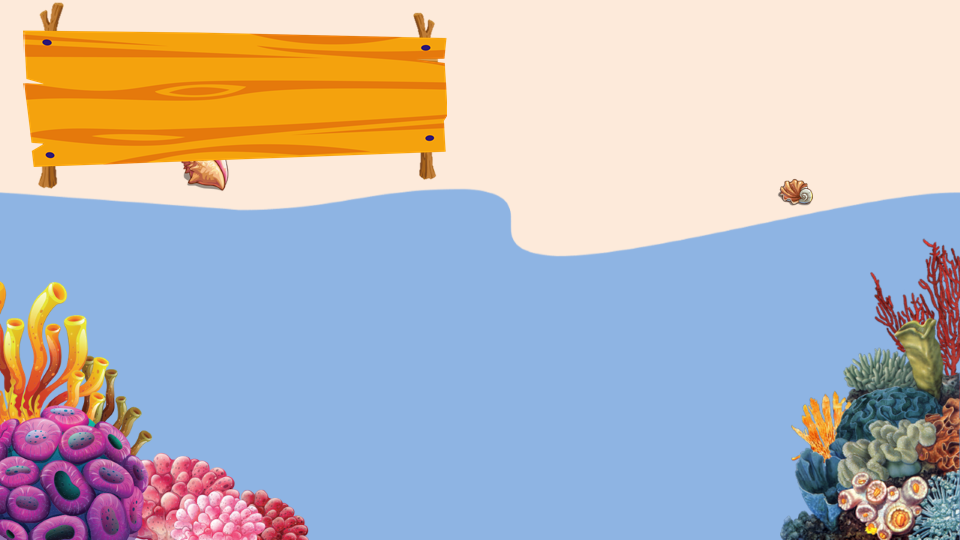 Người đàn ông sinh ra bố em, em gọi là gì?
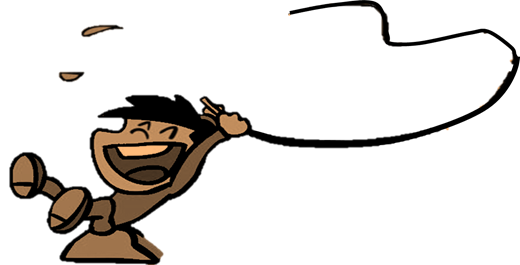 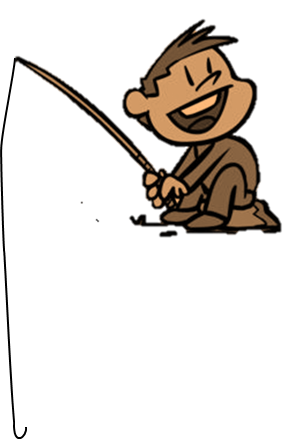 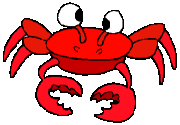 D. Ông nội
A. Bác
B. Ông ngoại
C. Cậu
D. Ông nội
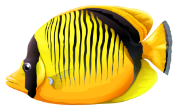 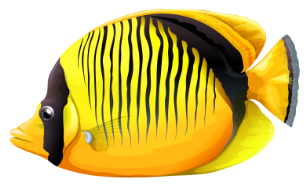 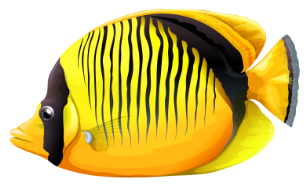 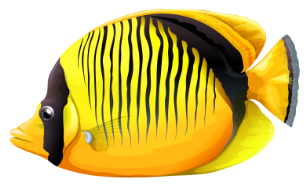 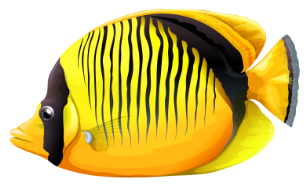 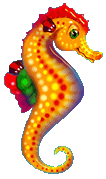 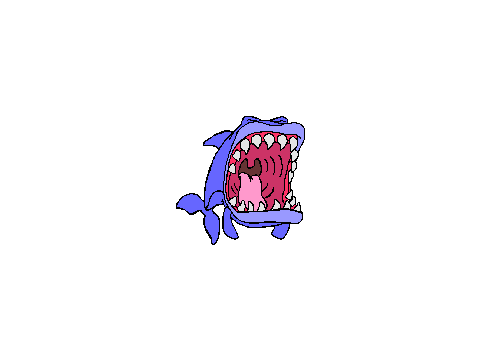 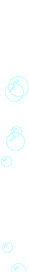 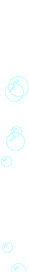 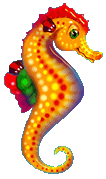 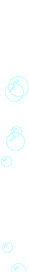 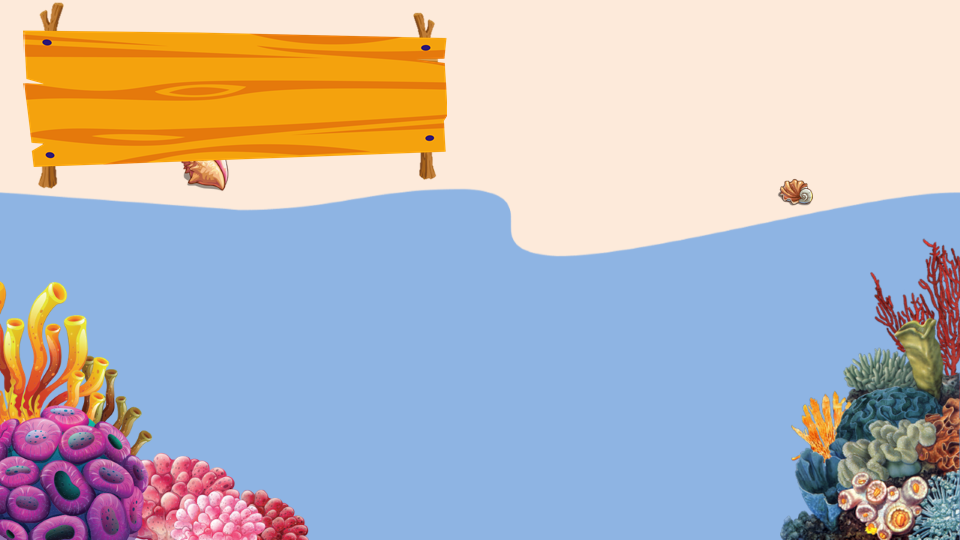 Tên gọi của người đàn ông sinh ra mẹ em?
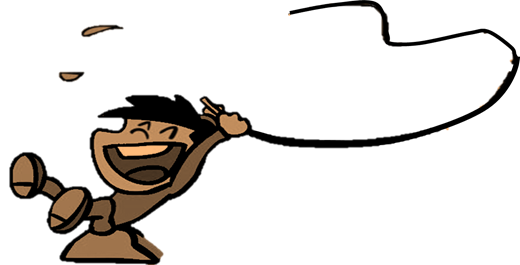 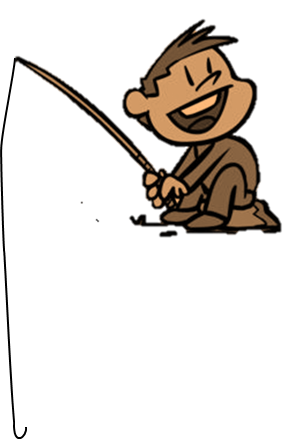 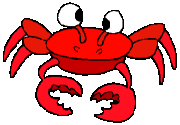 A. Ông ngoại
C. Bác
D. Ông nội
B. Chú
A. Ông ngoại
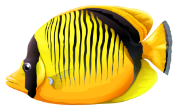 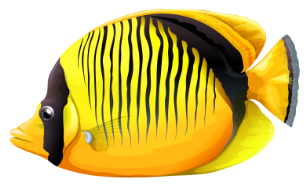 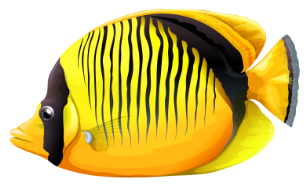 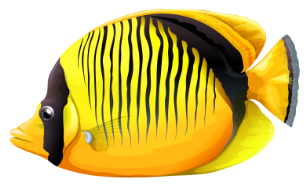 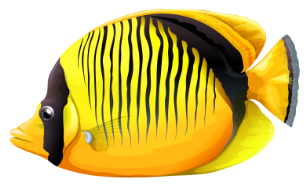 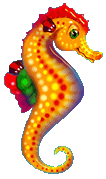 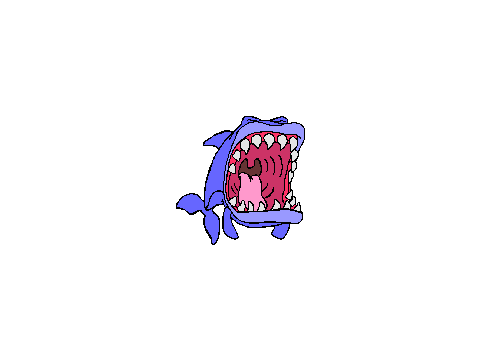 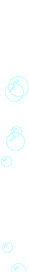 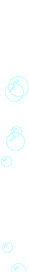 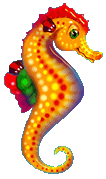 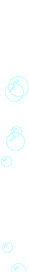 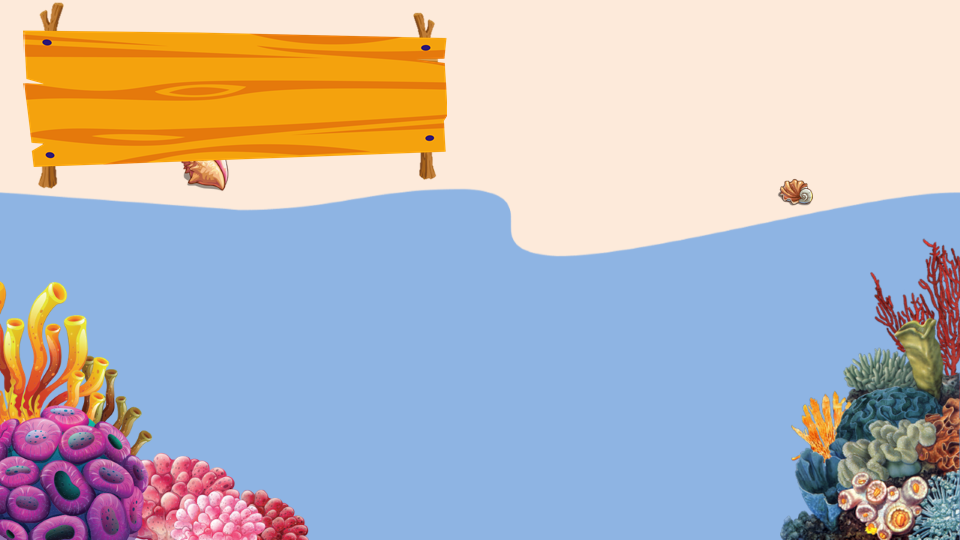 Tên gọi của người phụ nữ sinh ra bố em?
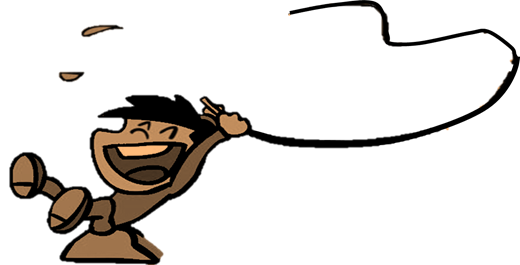 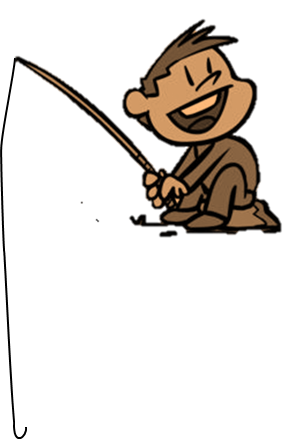 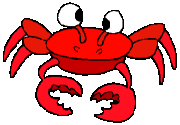 D. Bà nội
A. Dì
B. Mợ
C. Bà ngoại
D.Ông nội
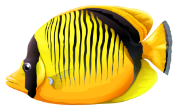 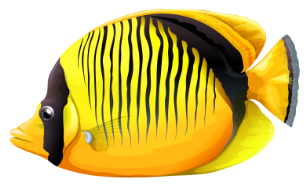 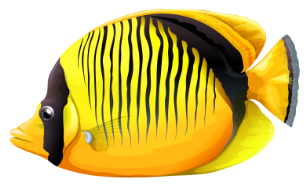 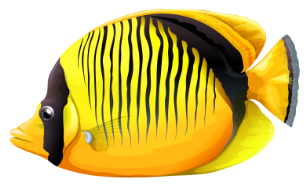 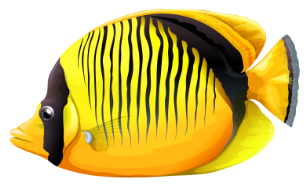 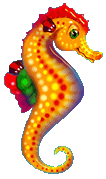 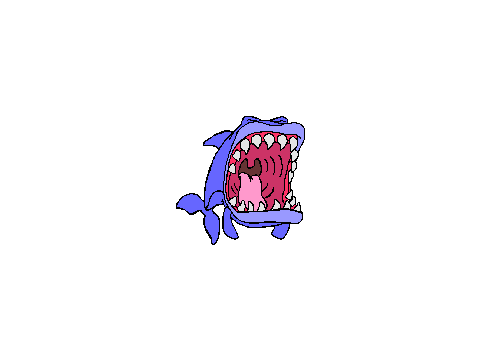 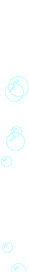 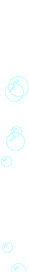 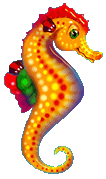 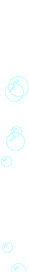 1. Kể về ông bà của em:
Trả lời
Câu hỏi gợi ý
- Em sẽ kể về bà ngoại của em.
- Em sẽ kể về ông hay bà?
- Bà đã ngoài 60 tuổi
- Ông (bà) bao nhiêu tuổi?
- Dù lớn tuổi nhưng bà vẫn rất khỏe mạnh. Bà đi lại nhanh nhẹn, cười nói vui vẻ.
- Hình dáng, tính tình của ông (bà) như thế nào?
- Bà rất yêu em. Bà chăm sóc em từ khi em mới chào đời và luôn dành cho em những điều tuyệt vời nhất.
- Bà yêu quý em như thế nào?
- Em yêu thương bà và hứa sẽ học thật giỏi để bà vui, sống mãi với em.
- Em đã thể hiện tình cảm yêu thương ông (bà) như thế nào?
Thực hành kể về ông (bà)
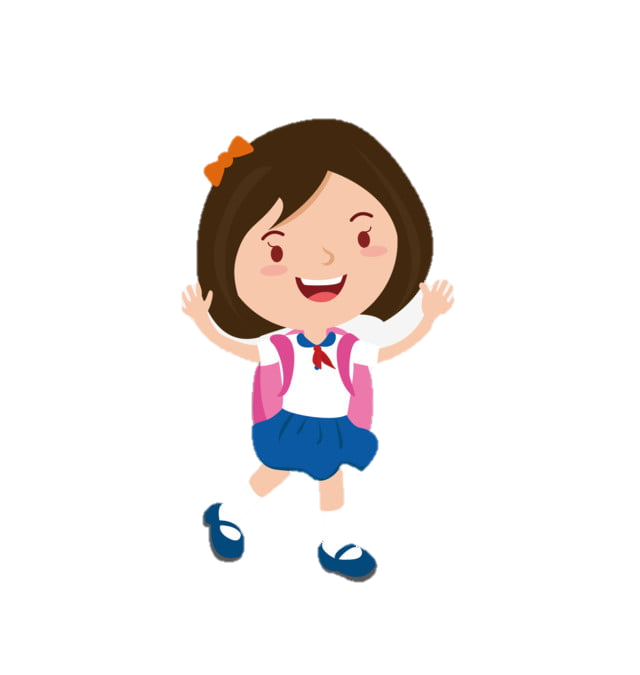 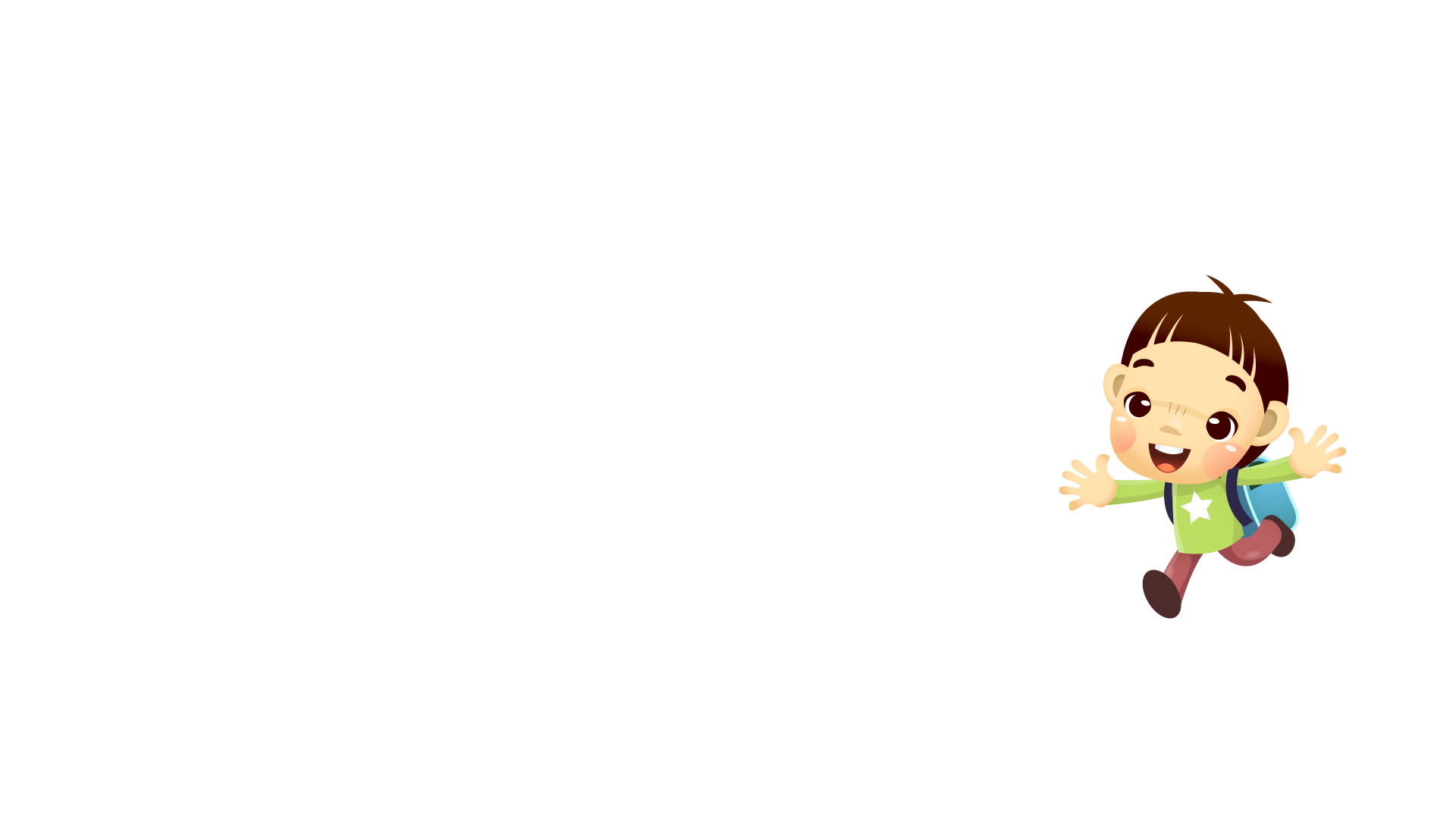 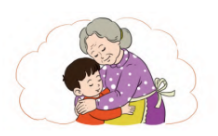 2. Dựa vào những điều vừa kể, em hãy viết 4-5 câu về ông (bà) của em.
Trả lời
Câu hỏi gợi ý
- Em sẽ kể về bà ngoại của em.
- Em sẽ kể về ông hay bà?
- Bà đã ngoài 60 tuổi.
- Ông (bà) bao nhiêu tuổi?
- Dù lớn tuổi nhưng bà vẫn rất khỏe mạnh. Bà đi lại nhanh nhẹn, cười nói vui vẻ.
- Hình dáng, tính tình của ông (bà) như thế nào?
- Bà rất yêu em. Bà chăm sóc em từ khi em mới chào đời và luôn dành cho em những điều tuyệt vời nhất.
- Bà yêu quý em như thế nào?
- Em yêu thương bà và hứa sẽ học thật giỏi để bà vui, sống mãi với em.
- Em đã thể hiện tình cảm yêu thương ông (bà) như thế nào?
Nối các câu trả lời lại, ta có đoạn văn:
Em sẽ kể về bà ngoại của em. Bà đã ngoài 60 tuổi. Dù lớn tuổi nhưng bà vẫn rất khỏe mạnh. Bà đi lại nhanh nhẹn, cười nói vui vẻ. Bà rất yêu em. Bà chăm sóc em từ khi em mới chào đời và luôn dành cho em những điều tuyệt vời nhất. Em yêu thương bà và hứa sẽ học thật giỏi để bà vui và sống mãi với em.
Hoc10 chúc các em học tốt!